Digital Notebook for Students
https://docs.google.com/presentation/d/1AMVEzT5n-iQ2L9XbHKroxQwA-o3yiOffpSBlA_dw4IQ/edit?usp=sharing
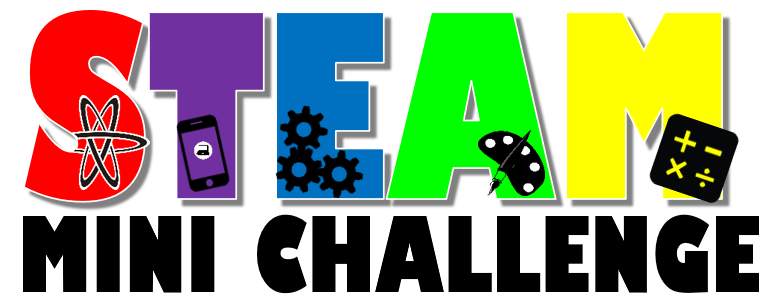 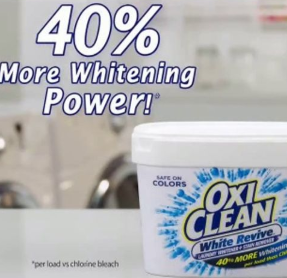 Consumer’s Challenge
Are the claims true?
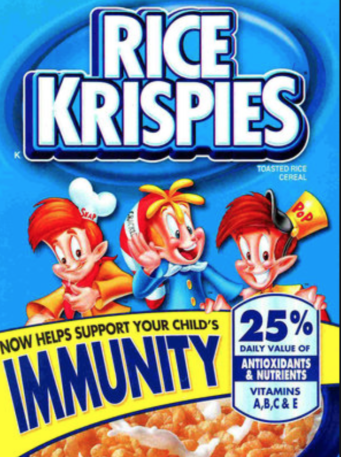 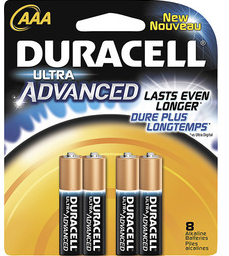 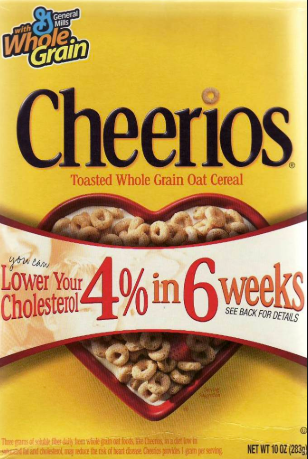 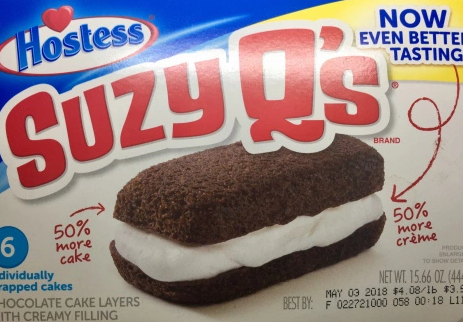 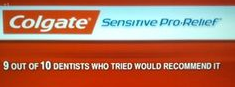 Presentation by T. Tomm 2019   sciencespot.net
Are “double-stuffed” really double the stuffing?
Many companies advertise their products with claims they are the best value, are better tasting, or have a longer lasting flavor.  
Sometimes the name of the product implies it more filling, such as the double-stuff variety of Oreos. 
Are these claims true?
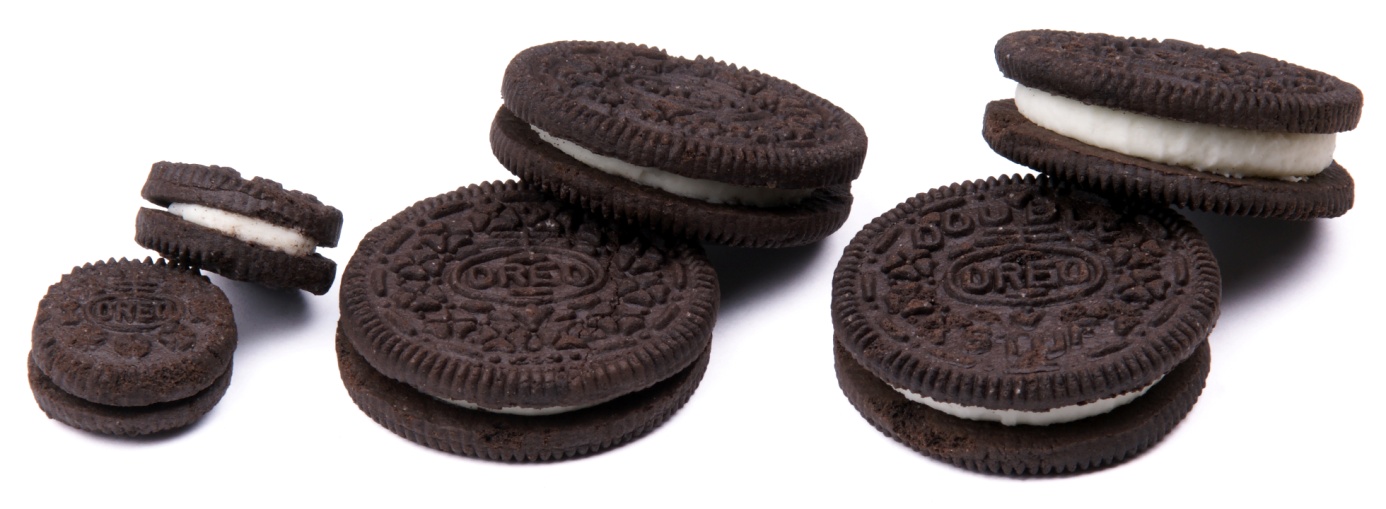 This Photo by Unknown Author is licensed under CC BY-SA
Part A: Make A Prediction
Is a double-stuff Oreo really double the stuff?
Write a prediction based on your knowledge of regular and double-stuff Oreos.

I predict the double-stuffed Oreos will have _________ filling, because ______________________________________________________________________________________________________________________.
What are your observations?  What do you already know about oreos?
Half, double, triple, other?
Before we  begin …
How will we measure the filling – volume or mass?

How many times should we collect data, i.e. how many cookies need to be sampled?

How will we make sure our results are accurate and reliable?
Would it be better to do one cookie or a whole package of cookies?  Why?
We will have to measure carefully making sure all the filling is scraped off when needed.  
We will record our data as it is collected.  
Collect data on many cookies instead of one and use the average to compare them.
What safety rules do we need to follow?
For safety, all cookies must be placed on a piece of paper towel set directly on the scale.
Hands must be washed before beginning testing and after you finish.
No Oreos used for testing should be eaten without your teacher’s permission.  
Any Oreos that may not be safe will be collected by your teacher.  
No horseplay or messing around during the lab!
Testing Procedure
Materials:  1 regular Oreo, 1 double-stuffed Oreo, 1 popsicle stick or spoon, small plastic cup, and a scale.
Directions: 
1st - You will need to measure the mass of the cookie with the filling.   Record in your chart.
2nd - Take apart the cookie and use the stick/spoon to scrape the filling off both cookie parts.  Place the filling in a plastic cup. Find the mass of the cookie parts. Record in your chart.
3rd - Subtract the mass of the cookie parts from total mass of the cookie with filling. Record in your chart for the mass of the filling.
4th - Repeat steps 1-3 for the double-stuffed Oreo.  
5th - Calculate your ratio – see the formula under the chart. Be prepared to share your results.
Using an electronic scale …
Make sure the metal pan is clean.
Click ON-OFF to turn it on.
Click LIGHT to turn it off to save battery.
Push TARE to zero the scale. 
Place the plastic cup on the scale.
Press TARE again to adjust for the cup.
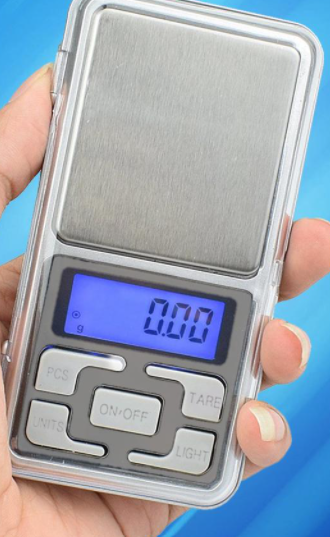 NOTE:  Now we can add the things we are measuring to the cup and not have to calculate the mass.
Part B: Testing Results
Use your results to calculate the ratio of the mass of the double-stuffed filling to mass of the regular filling.
To determine the ratio, divide the mass of the double-stuffed filling by the mass of the regular filling.  Express as a decimal to the nearest hundredth.

___________________  ________________ = __________________
      Mass of Double                     Mass of Regular         Round to 2 decimal 
							          places
Share your results: Mark your results on the scale below along with your initials.
3.00
2.00
1.00
What does the data tell us?
[Speaker Notes: I use a Google form to collect the results from each person, which can be displayed as a spreadsheet on the classroom computer.]
Part C: Discussion Questions
1. Analyze the classroom data chart provided by your teacher.  What were the overall results?  Explain using the classroom data and your own observations.
 
 


2. Was your prediction correct?  Explain why or why not.
 
 



3. Would you consider the classroom data accurate and reliable?  Why or why not?
Part D:  Going Further - How are they made?
How many type of cocoa are used?  Why?
What type of oil is used?
Why do they add dry ice?
How many wafers can be made in an hour?
How long are they baked? 
How do they get them into the right position for filling? 
How many cookies are in a tray of regular cookies?
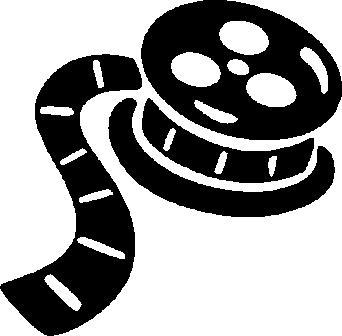 What other questions do you have?
Some ideas to research:
Process from start to finish  How long? How many cookies made in one batch?
# of cookies made per day
Bake time/temperature for different brands
How many flavors have been made?
Records – most sold, # stacked, most eaten, etc.
National Oreo Day? First Oreo made?
Interesting facts about Oreos - # of ridges, amount of filling, diameter of cookie
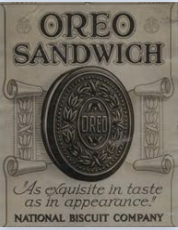 Chocolate Stuffed vs. Regular
OPTIONAL:  This slide is NOT included in the student assignment.

You will need two other types of Oreos – mega stuffed, special flavors, etc. to test.  Follow the same procedures as the original tests to see if you can find a different.
_________________  ____________________ = _______________
Mass of Chocolate Filling             Mass of Regular Filling
 How does this    compare to your   other tests?
Mega Stuffed vs. Regular
 How does this    compare to your   other tests?
_________________  ____________________ = _______________
Mass of Chocolate Filling             Mass of Regular Filling
Part E: Controlled Experiments
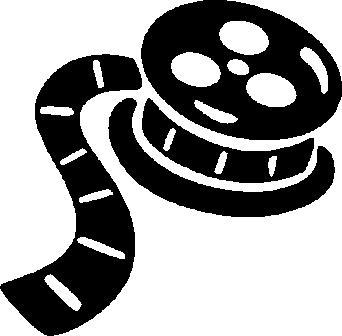 What is a controlled experiment?
What variables were constant or the same?
What variable was tested?
Identify the independent and dependent variables. 
Why is it important to conduct controlled experiments?
All variables EXCEPT the ones you are testing are controlled
Same pot, soil, plant, same amount of sunlight
Amount of water
Size of the plant
Amount of water
Quality control, accurate/reliable results, testing the correct thing
Your turn: Consumer’s Challenge
Identify an advertising claim that could be tested using a controlled experiment in the classroom to determine if the claim is true or not. Your experiment will need to be approved by the teacher before you can complete it.

Must be safe to do in the classroom.
Must be completed in one class period.
Must follow proper safety procedures.
Time to plan your experiments!

Be prepared to conduct your experiments on ___________.

All materials will need to be collected and in the classroom by ______________.

After conducting your experiments, your team will write up the results and present them to the class for peer review.
Your turn: Consumer’s Challenge
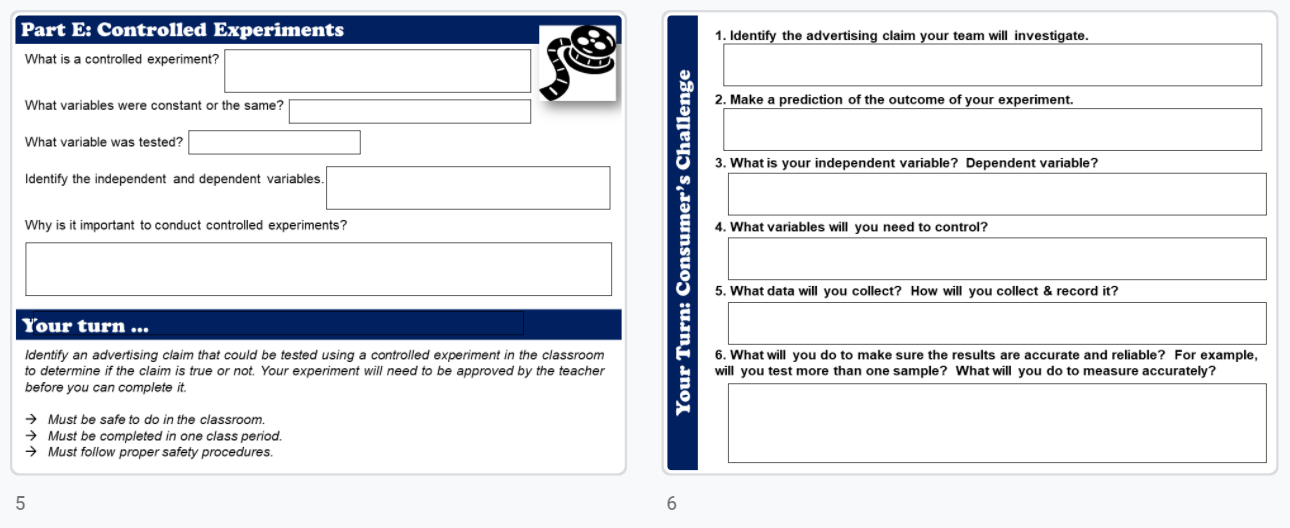 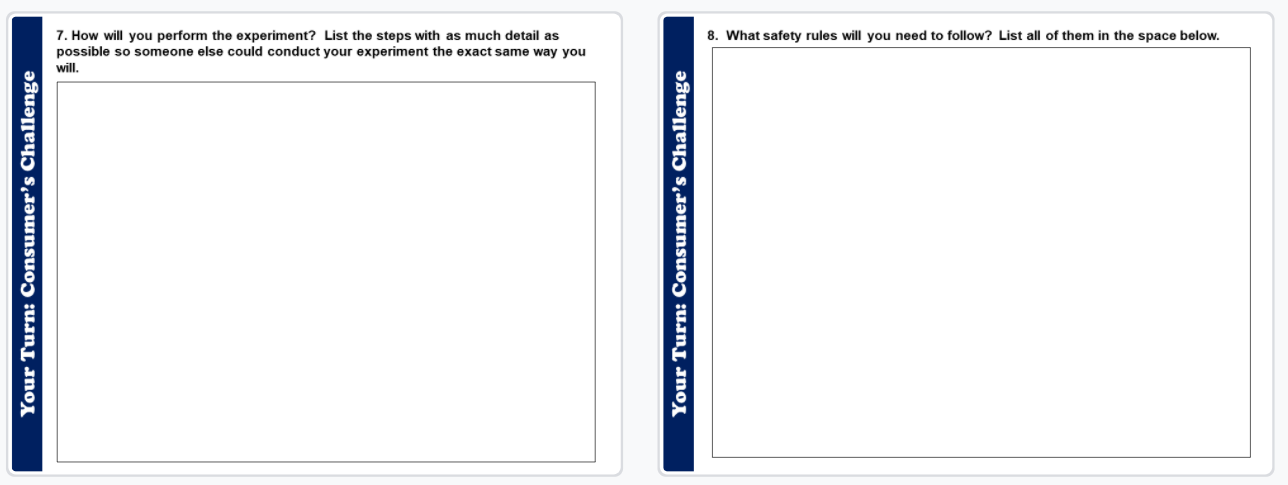 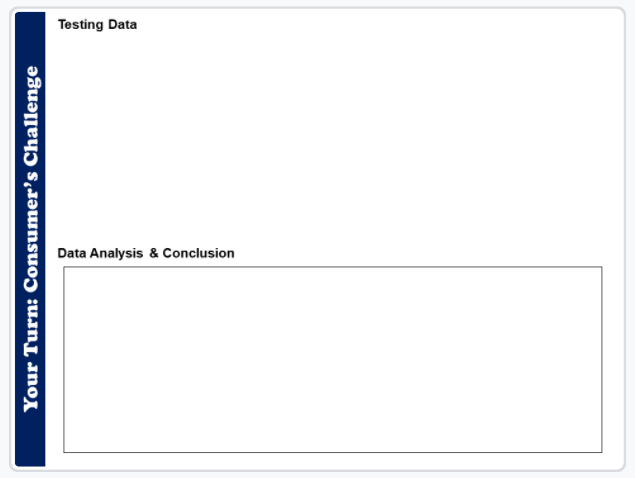 Complete slides 6-9 to test your own consumer claims!